Instrumentation in Flight Software Systems
Approaches, Applications and Experiences
Raymond Caperoon, SGSS
Michael Tietz, U.S. Naval Research Laboratory
Brian Davis, SGSS
Eric Bradley, U.S. Naval Research Laboratory
Abstract
The complexity and criticality of real-time flight software systems drive a need for detailed instrumentation and logging. Anomaly resolution is one critical area, where logging is necessary not only for on-orbit issues but also for diagnosing defects found during integration and test in both the embedded software and the accompanying test equipment. Performance analysis and performance tuning are other increasingly important areas, particularly as systems move from a rate monotonic model that can be analyzed a priori to less deterministic event-driven models where measurement of the final product is necessary to demonstrate that performance requirements are met.Designing appropriate instrumentation is key to enabling the use of these logs for efficient diagnosis without creating an undue burden on existing, constrained resources needed to write, store and dump the logs. Instrumentation that is designed, deployed and utilized as an inherent capability of the system will have a beneficial impact to system cost/schedule, system reliability, system risks, and FSW requirement compliance assessment.This presentation explores various instrumentation approaches by describing the data acquisition approach, data content, configuration space, measurement overhead, and analysis tools associated with each technique.  The overall Flight Software system architecture has significant implications on the approach and extent needed to assess processor utilization and worst case timing. A production instrumentation approach applied to multiple operational Bus and Payload systems is used for illustration.”
FSW 2018
Instrumentation in FSW  |  2
Why Instrument?
Instrumentation provides a time ordered history of what is happening in a system while preserving real-time aspects of the system

Analyzing system performance
Identifying contributors to latency and jitter
Estimating worst-case performance when margins are tight
Validating estimates provided by performance models
Creating requirements verification evidence

Diagnosing complex system issues
Issues in test configurations that traditional debuggers may not support
Problems due to interactions that a traditional debugger may not reveal
Non-deterministic problems that require run-time execution to identify
FSW 2018
Instrumentation in FSW  |  3
What to Instrument
What To Instrument?
Operating system and scheduling constructs, such as:
Semaphores, task context switch, task sleep, interrupts
Infrastructure/Framework constructs, such as:
Exclusive data access, message passing, event flags, telemetry collection
Application Events
State changes, errors, debug watchpoints

When To Use Instrumentation?
During Development
Debugging, driver development
During Integration
Debugging, initial performance analysis
During Testing
Final performance analysis, requirement verification
On Orbit
Anomaly resolution
Fly Like You Test, Test Like You Fly!
FSW 2018
Instrumentation in FSW  |  4
Which Layers To Instrument ?
Allows for instrumentation to be tailored against mission requirements and constraints, such as memory or processing limitations
Infrastructure-driven activities, such as event generation and telemetry collection
Provides a unified interface to instrumentation
Captures any ‘hidden’ activities, such as semaphores, interrupt lockout, etc
Can be challenging to implement unless OS provides hooks
Application
Allows instrumentation of board-specific constructs, including interrupt handling
Infrastructure (e.g. CFE, RFA, RESP)
Operating System
Board Support Package
FSW 2018
Instrumentation in FSW  |  5
NRL Implementation Approach
Application
Instrumentation used for application specific diagnosis and requirements verification
Instrumentation
Infrastructure (RFA)
Instrumentation API utilized by infrastructure constructs and provides interface to application
All projects provide a ring buffer for instrumentation data
Instrumentation Backends
Operating System
Utilized VxWorks taskSwapHook() to instrument task context switches.
Some projects utilize WindView for instrumentation backend
Board Support Package
Hardware
Instrumented BSP-provided interrupt lockout routines.  Not available on all BSPs.
Backplane backend accessed hardware directly
FSW 2018
Instrumentation in FSW  |  6
Instrumentation Backends
Instrumentation Interface
Provides common API
Ring
OS Service
(e.g. WindView)
Memory Bus or
External I/O
Time-stamped data in a memory buffer

Can be used on-orbit
Data capture limited by memory
Can be slow to download
Write data over memory bus to be captured by hardware bus-analyzer or logic analyzer

Used during terrestrial testing
Interleaves instrumentation and hardware traffic
May provide independent timestamping
Provides data to OS instrumentation service

Utilized tools provided by OS
Interleaves instrumentation with OS activities
May be usable on orbit, depending on implementation
FSW 2018
Instrumentation in FSW  |  7
Tools
Without analysis tools, the instrumentation data is meaningless.

What kind of tools?
General purpose reporting tools
Create a human-readable report of instrumentation data
Filtering of data at this stage is very helpful 
General purpose analysis tools
Extract useful performance data from instrumentation, such as:
Task-by-task CPU utilization
Interrupt processing time
Interrupt lockout time
Task scheduling latency
Mutex lock time
Special purpose analysis tools
Extract a very particular piece of information to verify requirements, such as latency from interrupt to sensor output.
Heuristic tools used to understand and diagnose unexpected behavior.
FSW 2018
Instrumentation in FSW  |  8
Typical Reporting Tool Architecture
Filters
Report Generation
Instrumentation Report
Instrumentation Raw Data
Data Ingest
Instrumentation Processed Data
General Purpose Analysis
Analysis Report
FSW Databases (Command/Telemetry, Task IDs, etc)
Special Purpose Analysis
Analysis Report
FSW 2018
Instrumentation in FSW  |  9
Instrumentation Usage
Real-world examples from past NRL missions, including:

Development Support
Integration and Test Support
Behavior Tuning
Performance Analysis
Operational Anomaly Resolution
Instrumentation in FSW  |  10
Sample Data
Processed Data
Task/Interrupt Context
(determined by analysis tool)
Time
Raw
Time
Raw
Data
0.0005887:000012f9:40ff0028:                              :EF Set TimeTickEf(40)
0.0007348:000017ae:011b3e30:                              :SP:0x011b3e30
0.0007366:000017bd:000572e8:                              :PC:0x000572e8
0.0007384:000017cc:ff0b0211: TimeMgr                (0017):CTXT out:BkgrndDiagsTask(11)(pri=255),in: TimeMgr(17)(pri=2)
0.0007493:00001826:20110000: TimeMgr                (0017):EF Wake 
0.0007661:000018b0:10110028: TimeMgr                (0017):EF Clear TimeTickEf(40)
0.0007994:000019c3:00000000:                 demux        :RAD750 Demux (start) 
0.0008091:00001a13:0000044f:                 demux        :RAD750 Demux (init)  RAD750_MISC_TIMER_3(1103)
0.0008115:00001a27:0000044f: TimeMgr                (0017):RAD750 Demux (final) RAD750_MISC_TIMER_3(1103)
0.0008160:00001a4c:0000044f:   RAD750_MISC_TIMER_3  (1103):INT Enter RAD750_MISC_TIMER_3(1103)
0.0008202:00001a6f:00044400:   RAD750_MISC_TIMER_3  (1103):EPC:0x00044400
0.0008368:00001af8:0000044f: TimeMgr                (0017):INT Exit  RAD750_MISC_TIMER_3(1103), time = 0.000020848485
0.0009793:00001f8f:80110000: TimeMgr                (0017):EF Sleep 
0.0010006:0000203f:011057d0: TimeMgr                (0017):SP:0x011057d0
0.0010023:0000204d:00069e64: TimeMgr                (0017):PC:0x00069e64
0.0010041:0000205c:0211ff0b: BkgrndDiagsTask        (0011):CTXT out:TimeMgr(17)(pri=2),in: BkgrndDiagsTask(11)(pri=255)
0.0030790:0000633a:40ff0028: BkgrndDiagsTask        (0011):EF Set TimeTickEf(40)
0.0031693:00006623:011b3e30: BkgrndDiagsTask        (0011):SP:0x011b3e30
0.0031712:00006632:000572e8: BkgrndDiagsTask        (0011):PC:0x000572e8
0.0031728:00006640:ff0b0211: TimeMgr                (0017):CTXT out:BkgrndDiagsTask(11)(pri=255),in: TimeMgr(17)(pri=2)
0.0031823:0000668e:20110000: TimeMgr                (0017):EF Wake 
0.0031964:00006702:10110028: TimeMgr                (0017):EF Clear TimeTickEf(40)
0.0033200:00006afe:80110000: TimeMgr                (0017):EF Sleep 
0.0033406:00006ba8:011057d0: TimeMgr                (0017):SP:0x011057d0
0.0033425:00006bb8:00069e64: TimeMgr                (0017):PC:0x00069e64
0.0033442:00006bc6:0211ff0b: BkgrndDiagsTask        (0011):CTXT out:TimeMgr(17)(pri=2),in: BkgrndDiagsTask(11)(pri=255)
0.0038011:00007a7f:00000000:                 demux        :RAD750 Demux (start) 
0.0038072:00007ab1:0000044f:                 demux        :RAD750 Demux (init)  RAD750_MISC_TIMER_3(1103)
0.0038090:00007ac0:0000044f: BkgrndDiagsTask        (0011):RAD750 Demux (final) RAD750_MISC_TIMER_3(1103)
0.0038145:00007aee:0000044f:   RAD750_MISC_TIMER_3  (1103):INT Enter RAD750_MISC_TIMER_3(1103)
0.0038187:00007b10:00069e64:   RAD750_MISC_TIMER_3  (1103):EPC:0x00069e64
0.0038320:00007b7e:0000044f: BkgrndDiagsTask        (0011):INT Exit  RAD750_MISC_TIMER_3(1103), time = 0.000017454545
0.0055781:0000b3c3:40ff0028: BkgrndDiagsTask        (0011):EF Set TimeTickEf(40)
0.0056750:0000b6e3:011b3e30: BkgrndDiagsTask        (0011):SP:0x011b3e30
0.0056770:0000b6f3:000572e8: BkgrndDiagsTask        (0011):PC:0x000572e8
0.0056787:0000b701:ff0b0211: TimeMgr                (0017):CTXT out:BkgrndDiagsTask(11)(pri=255),in: TimeMgr(17)(pri=2)
0.0056887:0000b754:20110000: TimeMgr                (0017):EF Wake 
0.0057039:0000b7d1:10110028: TimeMgr                (0017):EF Clear TimeTickEf(40)
0.0057519:0000b95d:40110098: TimeMgr                (0017):EF Set DownlinkEgseTlmTimerEf(152)
0.0058098:0000bb3b:401100df: TimeMgr                (0017):EF Set SeqmgrCycleTimerEf(223)
0.0059183:0000beba:80110000: TimeMgr                (0017):EF Sleep 
0.0059548:0000bfe7:0111dc20: TimeMgr                (0017):SP:0x0111dc20
0.0059566:0000bff6:000572e8: TimeMgr                (0017):PC:0x000572e8
FSW 2018
Instrumentation in FSW  |  11
Development Support
Driver development
Using a single-stepping debugger cannot capture free-running time-ordered interactions between hardware and software

Using a single-stepping debugger can be challenging when debugging interactions between code running at interrupt and code running at task context. 

Combining instrumentation with hardware register accesses captures the hardware/software interactions

Types of data instrumented:
Hardware register access
Interrupt entry/exit
Interrupt lock-out
Application defined watchpoints (to trace execution flow and performance)
FSW 2018
Instrumentation in FSW  |  12
Sample Data: Interrupts
Processed Data
Task/Interrupt Context
(determined by analysis tool)
Time
Raw
Time
Raw
Data
VxWorks Time Tick (DECR not instrumented)
0.0005887:000012f9:40ff0028:                              :EF Set TimeTickEf(40)
0.0007348:000017ae:011b3e30:                              :SP:0x011b3e30
0.0007366:000017bd:000572e8:                              :PC:0x000572e8
0.0007384:000017cc:ff0b0211: TimeMgr                (0017):CTXT out:BkgrndDiagsTask(11)(pri=255),in: TimeMgr(17)(pri=2)
0.0007493:00001826:20110000: TimeMgr                (0017):EF Wake 
0.0007661:000018b0:10110028: TimeMgr                (0017):EF Clear TimeTickEf(40)
0.0007994:000019c3:00000000:                 demux        :RAD750 Demux (start) 
0.0008091:00001a13:0000044f:                 demux        :RAD750 Demux (init)  RAD750_MISC_TIMER_3(1103)
0.0008115:00001a27:0000044f: TimeMgr                (0017):RAD750 Demux (final) RAD750_MISC_TIMER_3(1103)
0.0008160:00001a4c:0000044f:   RAD750_MISC_TIMER_3  (1103):INT Enter RAD750_MISC_TIMER_3(1103)
0.0008202:00001a6f:00044400:   RAD750_MISC_TIMER_3  (1103):EPC:0x00044400
0.0008368:00001af8:0000044f: TimeMgr                (0017):INT Exit  RAD750_MISC_TIMER_3(1103), time = 0.000020848485
0.0009793:00001f8f:80110000: TimeMgr                (0017):EF Sleep 
0.0010006:0000203f:011057d0: TimeMgr                (0017):SP:0x011057d0
0.0010023:0000204d:00069e64: TimeMgr                (0017):PC:0x00069e64
0.0010041:0000205c:0211ff0b: BkgrndDiagsTask        (0011):CTXT out:TimeMgr(17)(pri=2),in: BkgrndDiagsTask(11)(pri=255)
0.0030790:0000633a:40ff0028: BkgrndDiagsTask        (0011):EF Set TimeTickEf(40)
0.0031693:00006623:011b3e30: BkgrndDiagsTask        (0011):SP:0x011b3e30
0.0031712:00006632:000572e8: BkgrndDiagsTask        (0011):PC:0x000572e8
0.0031728:00006640:ff0b0211: TimeMgr                (0017):CTXT out:BkgrndDiagsTask(11)(pri=255),in: TimeMgr(17)(pri=2)
0.0031823:0000668e:20110000: TimeMgr                (0017):EF Wake 
0.0031964:00006702:10110028: TimeMgr                (0017):EF Clear TimeTickEf(40)
0.0033200:00006afe:80110000: TimeMgr                (0017):EF Sleep 
0.0033406:00006ba8:011057d0: TimeMgr                (0017):SP:0x011057d0
0.0033425:00006bb8:00069e64: TimeMgr                (0017):PC:0x00069e64
0.0033442:00006bc6:0211ff0b: BkgrndDiagsTask        (0011):CTXT out:TimeMgr(17)(pri=2),in: BkgrndDiagsTask(11)(pri=255)
0.0038011:00007a7f:00000000:                 demux        :RAD750 Demux (start) 
0.0038072:00007ab1:0000044f:                 demux        :RAD750 Demux (init)  RAD750_MISC_TIMER_3(1103)
0.0038090:00007ac0:0000044f: BkgrndDiagsTask        (0011):RAD750 Demux (final) RAD750_MISC_TIMER_3(1103)
0.0038145:00007aee:0000044f:   RAD750_MISC_TIMER_3  (1103):INT Enter RAD750_MISC_TIMER_3(1103)
0.0038187:00007b10:00069e64:   RAD750_MISC_TIMER_3  (1103):EPC:0x00069e64
0.0038320:00007b7e:0000044f: BkgrndDiagsTask        (0011):INT Exit  RAD750_MISC_TIMER_3(1103), time = 0.000017454545
0.0055781:0000b3c3:40ff0028: BkgrndDiagsTask        (0011):EF Set TimeTickEf(40)
0.0056750:0000b6e3:011b3e30: BkgrndDiagsTask        (0011):SP:0x011b3e30
0.0056770:0000b6f3:000572e8: BkgrndDiagsTask        (0011):PC:0x000572e8
0.0056787:0000b701:ff0b0211: TimeMgr                (0017):CTXT out:BkgrndDiagsTask(11)(pri=255),in: TimeMgr(17)(pri=2)
0.0056887:0000b754:20110000: TimeMgr                (0017):EF Wake 
0.0057039:0000b7d1:10110028: TimeMgr                (0017):EF Clear TimeTickEf(40)
0.0057519:0000b95d:40110098: TimeMgr                (0017):EF Set DownlinkEgseTlmTimerEf(152)
0.0058098:0000bb3b:401100df: TimeMgr                (0017):EF Set SeqmgrCycleTimerEf(223)
0.0059183:0000beba:80110000: TimeMgr                (0017):EF Sleep 
0.0059548:0000bfe7:0111dc20: TimeMgr                (0017):SP:0x0111dc20
0.0059566:0000bff6:000572e8: TimeMgr                (0017):PC:0x000572e8
Interrupt Entry
Interrupt Exit
VxWorks Time Tick (DECR not instrumented)
Interrupt Entry
Interrupt Exit
VxWorks Time Tick (DECR not instrumented)
FSW 2018
Instrumentation in FSW  |  13
Integration and Test
Hardware integration
Especially useful when integrated with newly developed custom hardware
Similar to driver development on previous slide

Post-mortem data collection
Instrumentation is be used to identify the events leading up to fatal FSW errors or watchdog resets 
Types of data to instrument:
Hardware register access
Interrupt entry/exit
Interrupt lock-out
Mutexes
Task context switch

Issue debug in test configuration
Often, test configurations prevent use of standard debugging tools.  In these cases, use instrumentation as the debugger.
This provides experience and practice to use instrumentation and tools during on-orbit anomaly resolution
Types of data to instrument:
Anything needed
FSW 2018
Instrumentation in FSW  |  14
Performance Analysis (1/2)
For NRL projects, instrumentation has played a crucial role in understanding the performance of our FSW systems.  This includes both system tuning as well as formal requirements verification

Requirement verification
Detailed analysis of context switch data is used to validate CPU utilization telemetry

Instrumentation data is used to verify interrupt latency requirements.
Maximum interrupt latency was defined as the longest interrupt processing time plus the longest interrupt lock-out time.
Requires mutex and interrupt instrumentation

Example: System with critical latency requirements to ensure ACS thrusters were fired within the latency assumptions used during control systems design
Instrumentation data was as input to rate monotonic analysis methods to show the implementation was schedulable and met latency requirements, from  ACS synchronization interrupt to the actual thruster firing

Types of data instrumented:
Task Context Switch
Interrupt entry/exit
Interrupt lock-out
Task scheduling event flags
Application-defined watchpoints
FSW 2018
Instrumentation in FSW  |  15
[Speaker Notes: “A Practitioner’s Handbook for Real-Time Analysis: Guide to Rate Monotonic Analysis for Real-Time Systems [Klein, Ralya, Pollak, Obenza and Harbour]”]
Sample Data: Task Context Switch
Processed Data
Task/Interrupt Context
(determined by analysis tool)
Time
Raw
Time
Raw
Data
0.0005887:000012f9:40ff0028:                              :EF Set TimeTickEf(40)
0.0007348:000017ae:011b3e30:                              :SP:0x011b3e30
0.0007366:000017bd:000572e8:                              :PC:0x000572e8
0.0007384:000017cc:ff0b0211: TimeMgr                (0017):CTXT out:BkgrndDiagsTask(11)(pri=255),in: TimeMgr(17)(pri=2)
0.0007493:00001826:20110000: TimeMgr                (0017):EF Wake 
0.0007661:000018b0:10110028: TimeMgr                (0017):EF Clear TimeTickEf(40)
0.0007994:000019c3:00000000:                 demux        :RAD750 Demux (start) 
0.0008091:00001a13:0000044f:                 demux        :RAD750 Demux (init)  RAD750_MISC_TIMER_3(1103)
0.0008115:00001a27:0000044f: TimeMgr                (0017):RAD750 Demux (final) RAD750_MISC_TIMER_3(1103)
0.0008160:00001a4c:0000044f:   RAD750_MISC_TIMER_3  (1103):INT Enter RAD750_MISC_TIMER_3(1103)
0.0008202:00001a6f:00044400:   RAD750_MISC_TIMER_3  (1103):EPC:0x00044400
0.0008368:00001af8:0000044f: TimeMgr                (0017):INT Exit  RAD750_MISC_TIMER_3(1103), time = 0.000020848485
0.0009793:00001f8f:80110000: TimeMgr                (0017):EF Sleep 
0.0010006:0000203f:011057d0: TimeMgr                (0017):SP:0x011057d0
0.0010023:0000204d:00069e64: TimeMgr                (0017):PC:0x00069e64
0.0010041:0000205c:0211ff0b: BkgrndDiagsTask        (0011):CTXT out:TimeMgr(17)(pri=2),in: BkgrndDiagsTask(11)(pri=255)
0.0030790:0000633a:40ff0028: BkgrndDiagsTask        (0011):EF Set TimeTickEf(40)
0.0031693:00006623:011b3e30: BkgrndDiagsTask        (0011):SP:0x011b3e30
0.0031712:00006632:000572e8: BkgrndDiagsTask        (0011):PC:0x000572e8
0.0031728:00006640:ff0b0211: TimeMgr                (0017):CTXT out:BkgrndDiagsTask(11)(pri=255),in: TimeMgr(17)(pri=2)
0.0031823:0000668e:20110000: TimeMgr                (0017):EF Wake 
0.0031964:00006702:10110028: TimeMgr                (0017):EF Clear TimeTickEf(40)
0.0033200:00006afe:80110000: TimeMgr                (0017):EF Sleep 
0.0033406:00006ba8:011057d0: TimeMgr                (0017):SP:0x011057d0
0.0033425:00006bb8:00069e64: TimeMgr                (0017):PC:0x00069e64
0.0033442:00006bc6:0211ff0b: BkgrndDiagsTask        (0011):CTXT out:TimeMgr(17)(pri=2),in: BkgrndDiagsTask(11)(pri=255)
0.0038011:00007a7f:00000000:                 demux        :RAD750 Demux (start) 
0.0038072:00007ab1:0000044f:                 demux        :RAD750 Demux (init)  RAD750_MISC_TIMER_3(1103)
0.0038090:00007ac0:0000044f: BkgrndDiagsTask        (0011):RAD750 Demux (final) RAD750_MISC_TIMER_3(1103)
0.0038145:00007aee:0000044f:   RAD750_MISC_TIMER_3  (1103):INT Enter RAD750_MISC_TIMER_3(1103)
0.0038187:00007b10:00069e64:   RAD750_MISC_TIMER_3  (1103):EPC:0x00069e64
0.0038320:00007b7e:0000044f: BkgrndDiagsTask        (0011):INT Exit  RAD750_MISC_TIMER_3(1103), time = 0.000017454545
0.0055781:0000b3c3:40ff0028: BkgrndDiagsTask        (0011):EF Set TimeTickEf(40)
0.0056750:0000b6e3:011b3e30: BkgrndDiagsTask        (0011):SP:0x011b3e30
0.0056770:0000b6f3:000572e8: BkgrndDiagsTask        (0011):PC:0x000572e8
0.0056787:0000b701:ff0b0211: TimeMgr                (0017):CTXT out:BkgrndDiagsTask(11)(pri=255),in: TimeMgr(17)(pri=2)
0.0056887:0000b754:20110000: TimeMgr                (0017):EF Wake 
0.0057039:0000b7d1:10110028: TimeMgr                (0017):EF Clear TimeTickEf(40)
0.0057519:0000b95d:40110098: TimeMgr                (0017):EF Set DownlinkEgseTlmTimerEf(152)
0.0058098:0000bb3b:401100df: TimeMgr                (0017):EF Set SeqmgrCycleTimerEf(223)
0.0059183:0000beba:80110000: TimeMgr                (0017):EF Sleep 
0.0059548:0000bfe7:0111dc20: TimeMgr                (0017):SP:0x0111dc20
0.0059566:0000bff6:000572e8: TimeMgr                (0017):PC:0x000572e8
Task Context Switch
Task Context Switch
Task Context Switch
Task Context Switch
Task Context Switch
FSW 2018
Instrumentation in FSW  |  16
Sample Data: CPU Utilization Analysis
| Instrumentation Log from inst_full_timer2.bin
|    Elf file : None Provided
|     Entries : 1441792
|      Length : 45.093550060606
|       Times : 82.150120363636 to 127.243670424242
|     Quality : monotonic
  ------------------------------------------------------------------------------
  | Tasks
  ------------------------------------------------------------------------------
               BkgrndDiagsTask 0011: 68.89%
                 CmdUplinkTask 0013: 0.10%
                        HkpMgr 0014: 0.77%
                        MemMgr 0015: 0.14%
                       TimeMgr 0017: 11.77%
                  DownlinkTask 0020: 3.85%
                       TaskMgr 0021: 0.23%
                      RmapTask 0030: 2.96%
                        Hw1mgr 0192: 6.75%
                    Projhkpmgr 0194: 0.14%
                          Atmy 0196: 0.37%
                        Hw2mgr 0197: 0.14%
                        Hw3mgr 0200: 0.08%
                       Projmgr 0201: 0.05%
                        Hw4mgr 0202: 0.31%
                        Spwmgr 0204: 1.16%
                        Seqmgr 0209: 2.15%
                          Fdir 0216: 0.10%
                         Hracq 0222: 0.07%
  ------------------------------------------------------------------------------
  | Interrupts
  ------------------------------------------------------------------------------
       Total time in interrupt: 3.44 7.62%
  ------------------------------------------------------------------------------
           RAD750_MISC_TIMER_1 101: 5.56%
           RAD750_MISC_TIMER_3 103: 0.62%
                TCP_PULSE_RCVD 300: 0.09%
                 SPW_RX_BUFF_0 340: 0.05%
                 SPW_RX_BUFF_1 341: 0.05%
                 SPW_RX_BUFF_2 342: 0.05%
                 SPW_RX_BUFF_3 343: 0.05%
                 SPW_RX_BUFF_4 344: 0.05%
                 SPW_RX_BUFF_5 345: 0.05%
                 SPW_RX_BUFF_6 346: 0.05%
                 SPW_RX_BUFF_7 347: 0.05%
                 SPW_TX_BUFF_0 348: 0.39%
               TCP_RED_ARRIVED 368: 0.03%
               TCP_PRI_ARRIVED 369: 0.07%
              CH1_3_ATLM_READY 705: 0.28%
              CH2_4_ATLM_READY 706: 0.18%
About 1.4 million entries captured over 45 seconds
Detailed CPU utilization, used to validate built-in telemetry
Total time in interrupt, TIMER_1 the heavy-hitter
FSW 2018
Instrumentation in FSW  |  17
Sample Data: Mutex Utilization Analysis
| Instrumentation Log from inst_full_1.bin
|    Elf file : None Provided
|     Entries : 1441792
|      Length : 33.630576242424
|       Times : 91.167600848485 to 124.798177090909
|     Quality : monotonic
--------------------------------------------------------------------------------
| Mtx Survey
|    Interrupt mutex limit at 0.001000000 seconds
--------------------------------------------------------------------------------
mtx 3 exceeds limit at 93.159243515152
mtx 200 exceeds limit at 93.898271757576
mtx 190 exceeds limit at 94.058279515152
...
mtx 230 exceeds limit at 118.216863878788
mtx 3 exceeds limit at 123.359458424242
mtx 3 exceeds limit at 123.439462424242

                 mutex                               cnt        exec min        exec mean       exec max        exec stddev     
          MtxWallClockResource 0003 ( Int):!!!:   127243        0.000004848     0.000007410     0.006480121     0.000034974     
             MtxStdlogResource 0009 ( Int):   :      104        0.000003879     0.000004593     0.000005697     0.000000447     
             MtxEfListResource 0014 ( Int): ! :    88023        0.000009818     0.000016848     0.001476121     0.000011522     
          MtxEvtlogApiResource 0016 ( Int):   :      997        0.000005455     0.000007607     0.000342061     0.000015808     
         MtxEvtlogRingResource 0017 ( Int):   :      104        0.000003879     0.000005077     0.000007515     0.000001113     
       MtxSamchSohdiagResource 0031 ( Int):   :       19        0.000005455     0.000005633     0.000006061     0.000000186     
             MtxPpsdrvResource 0039 ( Int):   :       40        0.000024242     0.000029530     0.000034182     0.000001950     
      MtxLocalSparetlmResource 0052 ( Int):   :       19        0.000024485     0.000050743     0.000495758     0.000104898     
             MtxHw5drvResource 0188 ( Int):   :      911        0.000004364     0.000017947     0.000203879     0.000041196     
             MtxHw6drvResource 0189 ( Int):   :       52        0.000081939     0.000179883     0.000358424     0.000112968     
             MtxHw7drvResource 0190 ( Int):!!!:     1966        0.000004848     0.000037317     0.034807152     0.000798787     
             MtxHw8drvResource 0191 ( Int):   :    11395        0.000005091     0.000007602     0.000240000     0.000010068     
            MtxHhkpdrvResource 0192 ( Int):   :      487        0.000005091     0.000053493     0.000407515     0.000082468     
             MtxSpwdrvResource 0196 ( Int):   :     1009        0.000038182     0.000100912     0.000584727     0.000032901     
             MtxSeqlogResource 0197 ( Int):   :       85        0.000003879     0.000005412     0.000013818     0.000001428     
              MtxIflogResource 0198 ( Int):   :       85        0.000003879     0.000004700     0.000014909     0.000001236     
         MtxCommsamlogResource 0200 ( Int):!!!:      143        0.000003758     0.000045101     0.005521091     0.000459573     
             MtxSohlogResource 0201 ( Int):   :     1112        0.000003758     0.000007284     0.000474424     0.000022899     
          MtxOdsamlog1Resource 0202 ( Int):   :       85        0.000003879     0.000005336     0.000056606     0.000005659     
            MtxHkpCardResource 0203 ( Int):   :     5422        0.000004485     0.000007578     0.000025576     0.000001895
Identify any interrupt lockouts over 1 millisecond
Individual violations identified with timestamp
Violators identified with “!!!”
Execution Statistics, with minimum, mean and maximum execution times, with standard deviation
FSW 2018
Instrumentation in FSW  |  18
Sample Data: Interrupt Execution Analysis
| Instrumentation Log from inst_full_1.bin
|    Elf file : None Provided
|     Entries : 1441792
|      Length : 33.630576242424
|       Times : 91.167600848485 to 124.798177090909
|     Quality : monotonic
--------------------------------------------------------------------------------
--------------------------------------------------------------------------------
| Interrupt Survey
--------------------------------------------------------------------------------
 interrupt                cnt   exec min        exec mean       exec max        exec stddev     rate min        rate mean       rate max        
        MISC_TIMER_1 101:18036  0.000050545     0.000138931     0.000343152     0.000041112     339.534118034   399.980614528   485.8943400   
        MISC_TIMER_3 103:15030  0.000010909     0.000018734     0.000043152     0.000004216     275.210995096   333.306354683   425.9823410   
      TCP_PULSE_RCVD 300:225    0.000127758     0.000188684     0.000301576     0.000029820     4.994503020     4.999997808     5.004555662     
       SPW_RX_BUFF_0 340:57     0.000178424     0.000372574     0.000488242     0.000055322     0.907614024     1.284402877     2.981462890     
       SPW_RX_BUFF_1 341:58     0.000307273     0.000384968     0.000490545     0.000029228     0.905311545     1.275037099     3.519499949     
       SPW_RX_BUFF_2 342:58     0.000215758     0.000381816     0.000501576     0.000043573     0.906255204     1.275082431     2.982051304     
       SPW_RX_BUFF_3 343:58     0.000188727     0.000374660     0.000496000     0.000042103     0.906644617     1.278025437     2.759586805     
       SPW_RX_BUFF_4 344:57     0.000279879     0.000377501     0.000465212     0.000039711     0.907428640     1.281332536     2.994898870     
       SPW_RX_BUFF_5 345:57     0.000182909     0.000372117     0.000467152     0.000055174     0.905524191     1.278538332     2.746352843     
       SPW_RX_BUFF_6 346:57     0.000295394     0.000389850     0.000522545     0.000039193     0.905891490     1.283810062     2.500268211     
       SPW_RX_BUFF_7 347:57     0.000307515     0.000382471     0.000497576     0.000032677     0.906472776     1.284185505     2.988689711     
       SPW_TX_BUFF_0 348:1361   0.000080000     0.000128655     0.000186182     0.000016777     23.537668829    30.194017797    3179.190746
      TCP_RED_ARRIVE 368:225    0.000057818     0.000060857     0.000068727     0.000001625     4.994581636     4.999997727     5.004853191     
      TCP_PRI_ARRIVE 369:225    0.000125333     0.000148042     0.000159273     0.000005093     4.994862859     4.999997673     5.003927325     
    CH1_3_ATLM_READY 705:619    0.000186788     0.000204267     0.000226303     0.000005908     13.623910706    13.736818767    13.851996870    
    CH2_4_ATLM_READY 706:619    0.000128970     0.000134328     0.000149333     0.000002823     13.612491152    13.736771245    13.864171452
Rate calculated.  Can be used to look at scheduling of periodic interrupts
Execution Statistics, with minimum, mean and maximum execution times, with standard deviation
In this dataset, the 400Hz MISC_TIMER_1 should have had less jitter.  However, the interrupt prioritization scheme allowed this interrupt to be preempted by other interrupts.  This lead us to move the 400Hz VxWorks time tick to the RAD750 decrementer exception, which prioritized it over the other interrupts and reduced jitter to an acceptable level.
FSW 2018
Instrumentation in FSW  |  19
Performance Analysis (2/2)
Risk assessment and model validation

Example: system where CPU utilization was fairly high (above 70%) in certain mission modes
System was event-driven priority scheduled; non-determinism lead to uncertainty and high utilization meant reduced margin for error
Extensive instrumentation enable detailed behavioral analysis
Response times for individual events
De facto periodic scheduling driven by periodic timers
Maximum durations of 100% utilization windows
Instrumentation enabled use of the pyCPA timing design tool to create worst-case predictions from as-built software behavior

For these analyses, the following instrumentation data types were used:
Task Context Switch
Interrupt entry/exit
Interrupt lock-out
Task scheduling event flags
FSW 2018
Instrumentation in FSW  |  20
Sample Data: CPU Utilization Analysis
Example of processing utilization based on instrumentation log data
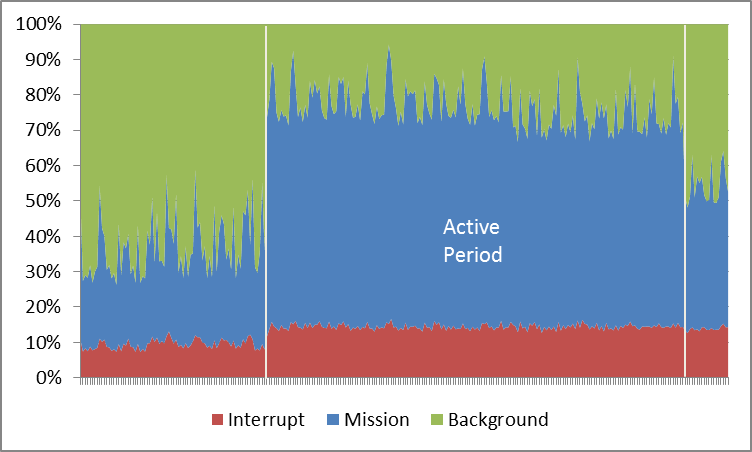 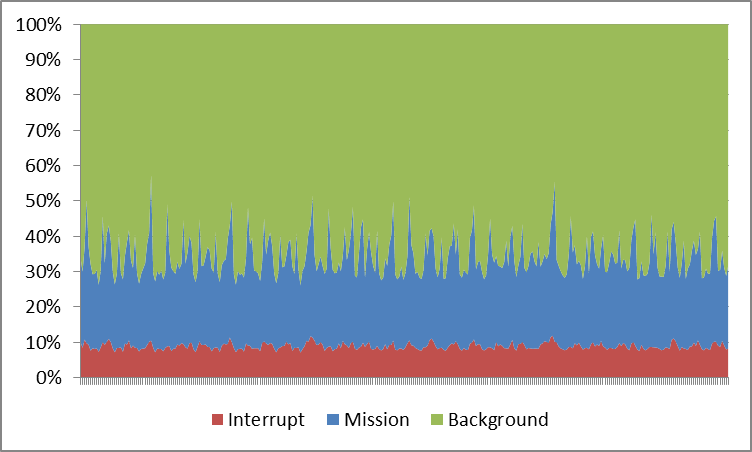 FSW 2018
Instrumentation in FSW  |  21
Anomaly Resolution
Since NRL FSW is qualified with instrumentation enabled, we leave our instrumentation enabled for Based on NRL’s instrumentation experience and on-orbit operations.  This has allowed us to diagnose errors during spacecraft integration and on orbit and quickly drive to root cause of the problem.

Types of data instrumented:
Everything we can think of and everything we can afford

Some anomalies diagnosed
During integration and test, we lost communications to the spacecraft controller.  We used post mortem instrumentation to determine that tasks were no longer running at the expected priority.  Further analysis exposed a deficiency in the OS when chaining priority inheritance actions.  We also use the instrumentation to show that this priority inherence chaining was due to improper use of a mutex semaphore.
One mission experienced watchdog resets when on orbit.  We were able to acquire the last 7 seconds of execution with a post-mortem memory dump.  This showed us that a critical task was not receiving an interrupt, preventing it from being scheduled, leading to the watchdog reset.  After a number of resets, we were able to use instrumentation to show we had read telemetry between loss of interrupt and reset.  This allowed us to isolate the problem to a particular piece of hardware.
FSW 2018
Instrumentation in FSW  |  22
Practical Considerations
Based on NRL’s instrumentation experience
Instrumentation in FSW  |  23
Implementation Considerations
Performance
Instrumentation can add significant overhead.  However, if this is ”baked in” during integration and test, it can be treated as part of the OS and framework overhead.
Instrumentation may not be very scalable.
An example: our initial implementation ran on a 20MHz processor with a simple write-through cache.  We were able to maintain about 5.5 seconds of data in a 1MB ring buffer.  When porting to the BAE RAD750, the instrumentation volume increased significantly, requiring 4.5MB to save a similar duration of instrumentation data.

If instrumenting to a ring buffer on board, consider these capabilities:
Buffer management – stop on full or overwrite
Filtering – filters can extend the time period that can be stored in the buffers
Triggers – useful for tracking down errors during integration.  Triggers based on instrumented data, by programmatic interface or even by external command are useful.
Post-mortem instrumentation – can be very useful to diagnose and debug resets caused by exceptions or watchdog resets.  Consider an implementation that can preserve data across processor resets.  This may add requirements to the startup-ROM.
FSW 2018
Instrumentation in FSW  |  24
Usage Considerations
When is data collected?
Implement instrumentation early and capture data for each FSW build to establish baseline behavior and monitor changes.
Collect instrumentation during formal testing to spot-check for unintended activity.
After every unexpected reboot.  Make this part of test procedures and MROCs.


Configuration management
Changes in FSW can change the meaning or context of instrumentation data, especially for internal identifiers (such as semaphores, event flags, etc).  Make sure instrumentation analysis tools have a CM work flow that can track this so tools can track older instrumentation data sets.
FSW 2018
Instrumentation in FSW  |  25
Conclusion
Instrumentation in FSW  |  26
Conclusion
Typical NRL development efforts include evolving requirements, large amounts of newly developed hardware and short schedules.  Event-driven priority-scheduled systems are a reasonable choice for our development
Schedules and non-determinism provide a challenge for formal performance analyses (such as rate monotonic analysis)
Expedient diagnosis of issues during I&T saves program schedule and money.

Instrumentation provides support for:
Development and integration support for new hardware and software interfaces
Data critical for performance tuning
Data needed for requirements verification
Anomaly resolution during test, integration and on-orbit


Instrument early
Instrument often
Instrument Like You Fly!

Any questions?
FSW 2018
Instrumentation in FSW  |  27